Cooperating teacher orientation
Fall 2023
EDPR420
Year 2 Candidates
Welcome!
Use the chat to tell us your school and how many years you've been teaching! If you are a returning cooperating teacher, how many past candidates have you mentored?
agenda
Placement sequence
Year 1 – Fall – Infants and Toddlers at Child Development Lab on campus
Year 1 – Spring – Primary placement (K-2)

Year 2 – Fall – Preschool
Year 2 – Spring – STUDENT TEACHING! 
Most candidates student teach in kindergarten
AttendanceAugust 21-December 6
Weeks 1-6: 
M-Th
Start of school day (contracted hours) until noon-ish
FOUR HOURS
Weeks 7-15
M-F
Start of school day (contracted hours) until noon-ish
FOUR HOURS
absences
Candidates are allowed two excused absences that do not need to be made up.
These are reserved for illness, emergencies, and other urgent situations.
Career Day is November 16 – excused absence
Other absences must be made up during finals week
Professional expectations
Promptness
Mature and appropriate attire and hygiene
Communication
Engagement

PLEASE REVIEW THE SCHOOL'S EXPECTATIONS REGARDING DRESS, CELL PHONES, ETC.


PROFESSIONAL BEHAVIOR CHECKLIST
Academic expectations
Four observations
Midterm/Final evaluation
Course assignments
Content test

Project

Placement Guide
Giving feedback
Cooperating teachers submit weekly written feedback – usually emailed to candidate and supervisor.  Any format is acceptable.
evaluations
Observation feedback 
Weekly feedback
Midterm/Final
Portal: https://cote.illinois.edu/cote-portal-access

Support plans

PLEASE INFORM CANDIDATE OF ANY CONCERNS
supports
Disposition Concern Form

Remediation Plan

Professional Growth Plan
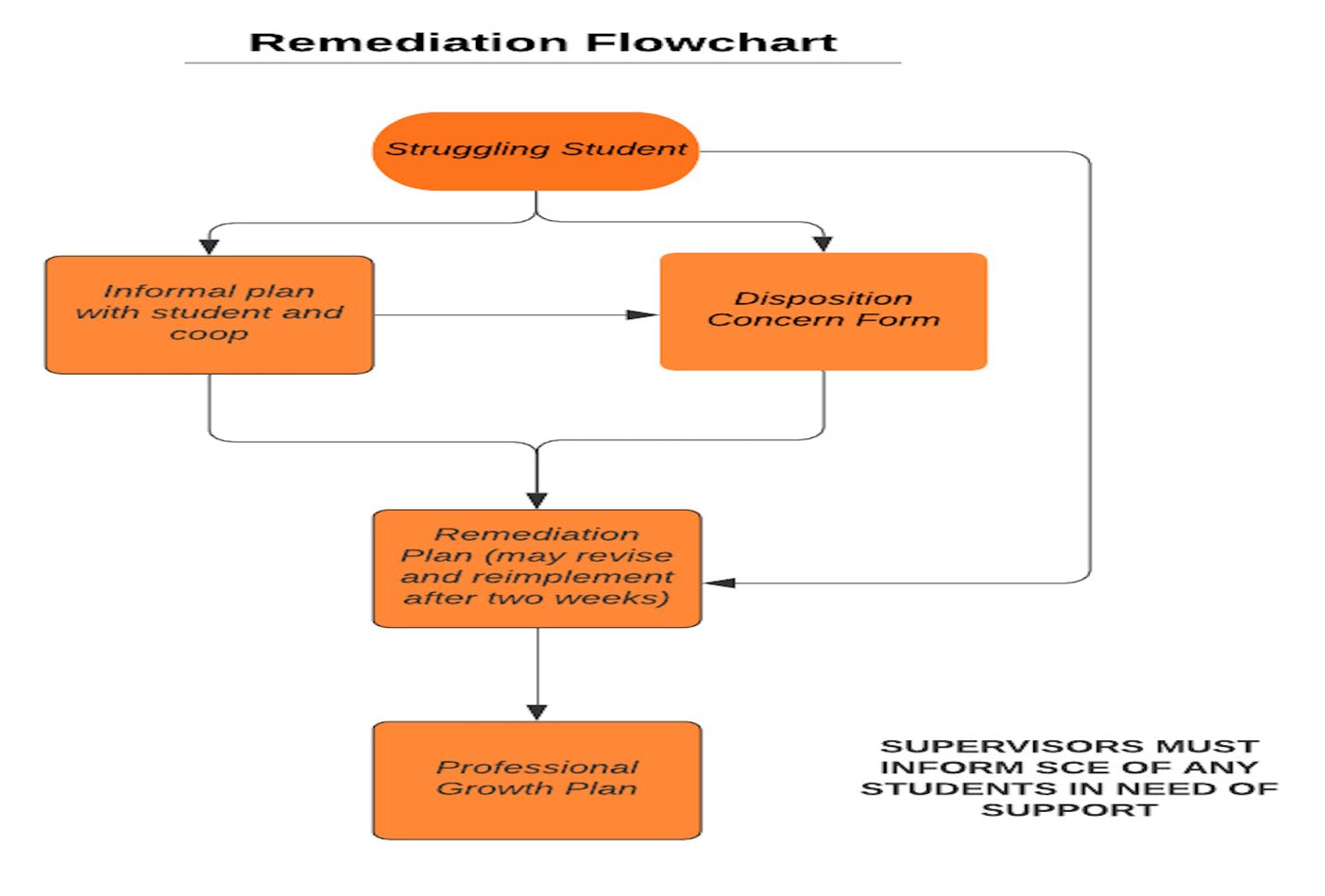 The supervisor
Role, responsibility

Communication 

Observations (4)

Midterm/Final
Immediate actions to welcome your candidate
Exchange contact information (set boundaries!)
Show them where to put their belongings
Tour the school
Introduce them to staff
Teach them how to access your online curriculum and classroom
Ask them to plan to introduce themselves to the students in a creative way
Post their name on the board/Give them a nametag
Be clear and specific about what you would like them to do the first few days and weeks
Review expectations regarding arrival/departure, dress, cellphone use, etc.
Tuition waivers
Non-degree vs. Master’s/Endorsement/Doctoral

Contact Council on Teacher Education with questions! 
cote-waivers@illinois.edu
https://cote.illinois.edu/cooperating-personnel-supervisors/cp-tuition-fee-waivers

Waiver Information (from SCE website)
If you are intending to use a Cooperating Teacher Waiver to complete an online degree through the College of Education, you must contact both Jena Pfoff (jrooseve@illinois.edu) and Linda Stimson (ls9@illinois.edu) after submitting your application to the Graduate College in order to utilize the Cooperating Teacher Waiver. Your subject line should read, “Cooperating Teacher Waiver – Online Program."
https://cote.illinois.edu/cooperating-personnel-supervisors/cp-tuition-fee-waivers
resources
SCE: https://sce.education.illinois.edu/
Portal: https://cote.illinois.edu/cote-portal-access
Email Sue directly: 
stalbott@illinois.edu
Can you help?
Questions?